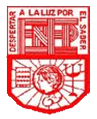 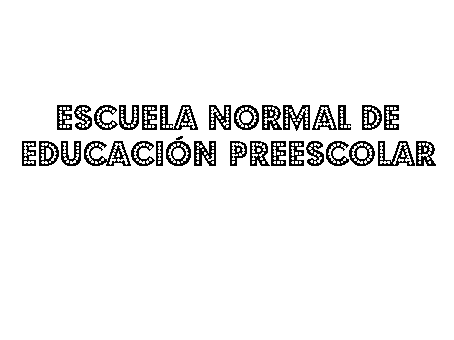 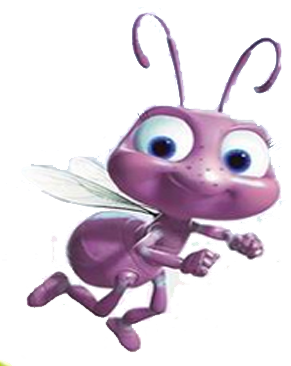 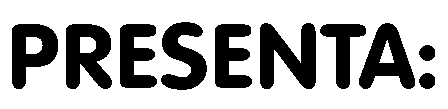 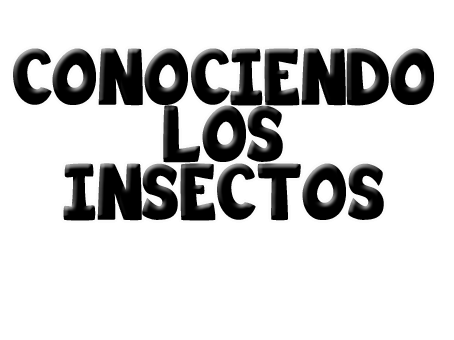 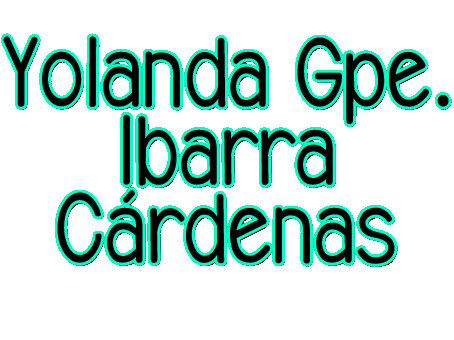 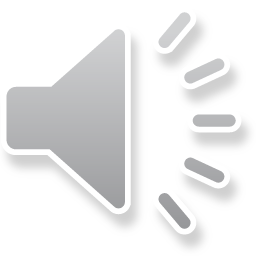 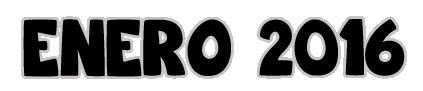 PENSAMIENTO MATEMÁTICO 

NÚMERO
Competencia: Resuelve problemas en situaciones que le son familiares y que implican agregar, reunir, quitar, igualar, comparar y repartir objetos.
APRENDIZAJE ESPERADO
Comprende problemas numéricos que se plantean, estima sus resultados y los representa usando dibujos, símbolos y/o números.